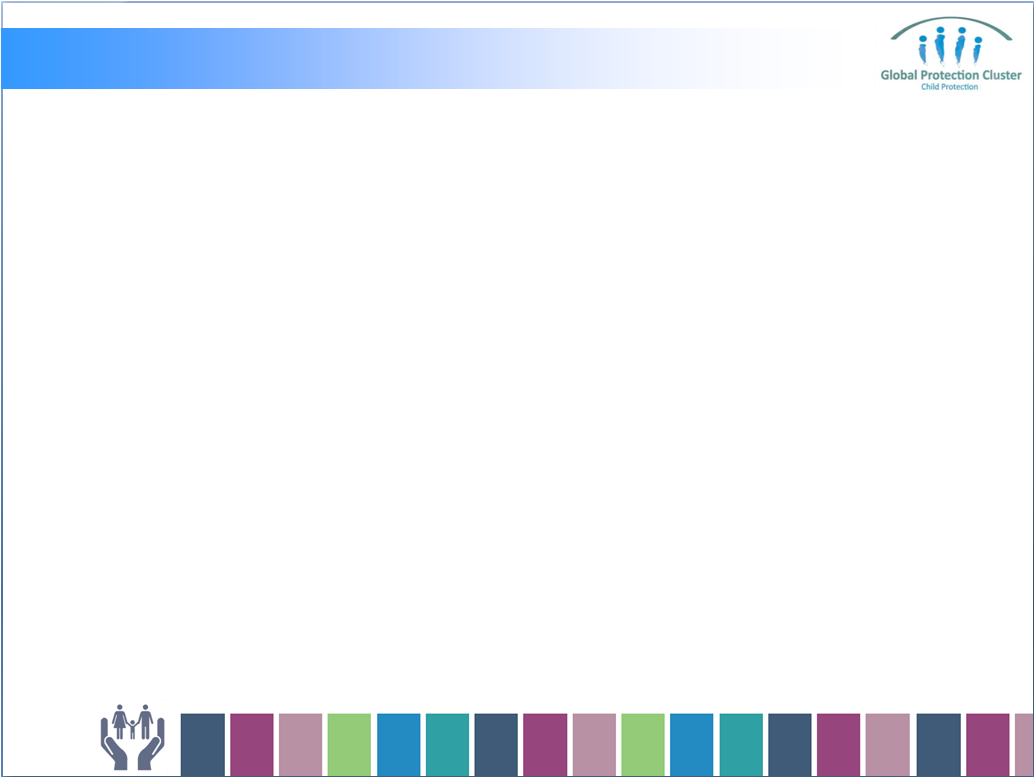 Overview of the: 
Minimum Standards for Child Protection in Humanitarian Action (CPMS)
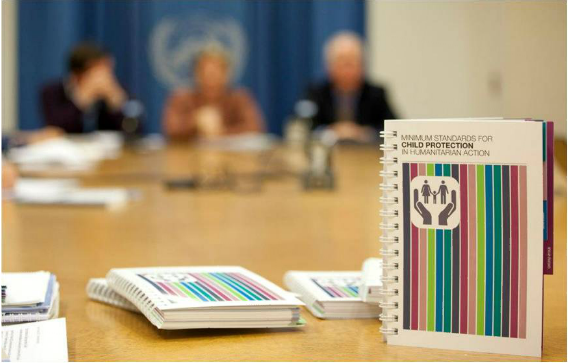 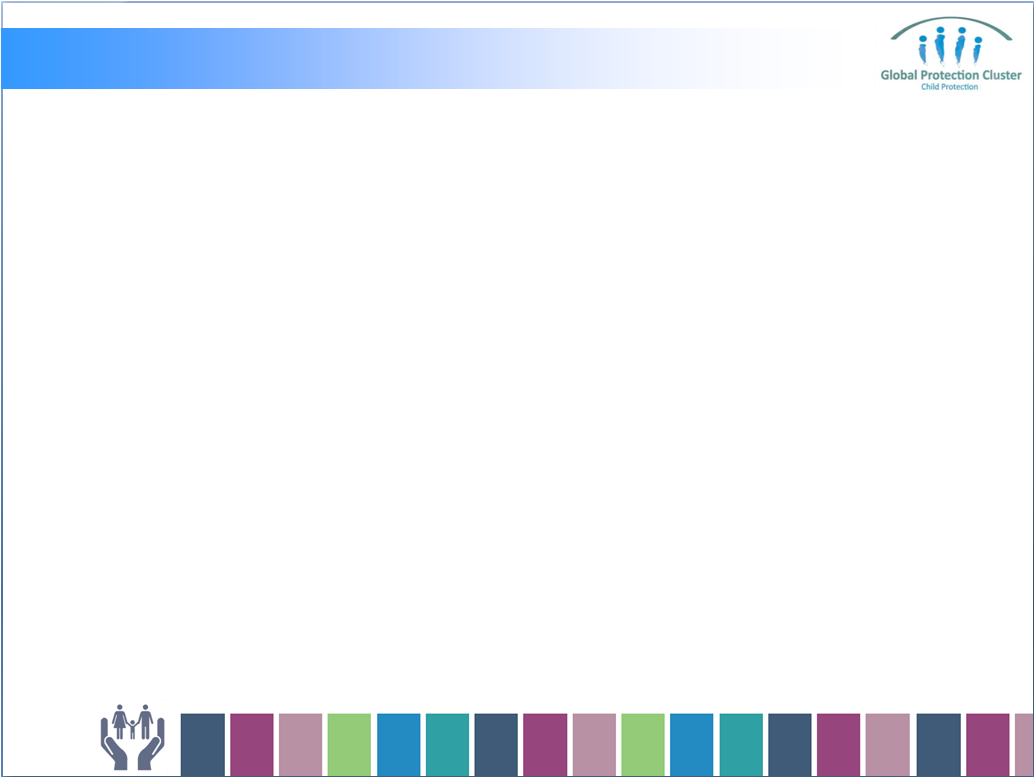 CPWG Members and Associates
Bureau for Population and Refugee Migration; Government of Canada; Child Frontiers; Child Helpline International; Child Soldiers International; ChildFund International; Columbia University, CPC Network; Danish Refugee Council; Department for International Development; Displaced Children and Orphans Fund; European Commission Humanitarian Office; EveryChild; Family for Every Child; Geneva Call; GOAL; Handicap International; Heartland Alliance; International Bureau for Children's Rights; International Committee of the Red Cross; International Labour Organization; International Rescue Committee; Islamic Relief Worldwide; Keeping Children Safe Coalition; Mercy Corps; Norwegian Refugee Council; U.S. Office for Foreign Disaster Assistance; Plan International; Retrak; Refugee Point; Save the Children; SOS Children's Villages International; Swiss Agency for Development and Cooperation; Terre des Hommes; The International Institute for Child Rights and Development; United Nations Children's Fund; United Nations Department of Peacekeeping Operations; United Nations High Commission for Refugees; War Child Canada; War Child Holland;  War Child UK; Watchlist on Children and Armed Conflict; and World Vision International.
[Speaker Notes: The CPWG is the global level forum for coordination on child protection in humanitarian settings. In the humanitarian system, the CPWG constitutes an “area of responsibility” within the Global Protection Cluster.  
The group brings together NGOs, UN agencies, academics and others under the shared objective of ensuring more predictable, accountable and effective child protection responses in emergencies. 
The global Child Protection Working Group (CPWG) led the development of the CPMS and is helping to support its roll-out and implementation.  A CPMS Task Force has been created within the global CPWG to support the initiative.
As you can see from the list, the development and roll-out are inter-agency processes with broad consensus. 
The CPWG also includes individual members with expertise in the area, who are not included in the list on the slide.]
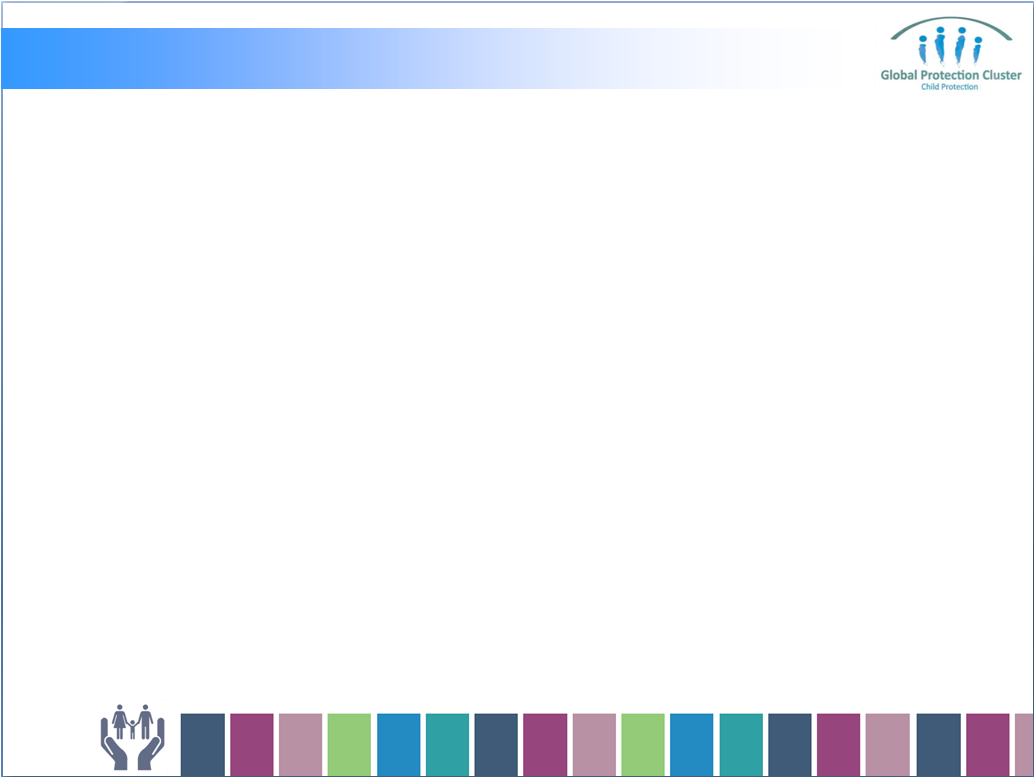 The need for minimum standards for Child Protection in Emergencies
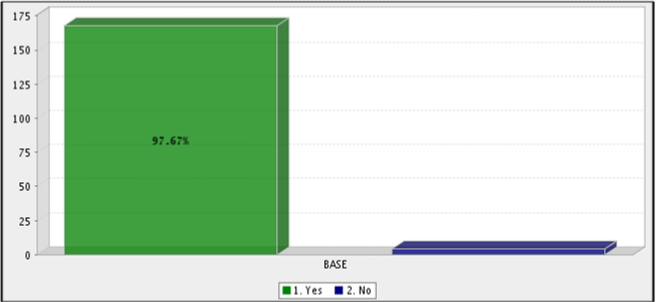 "It would provide benchmarks for what is
a good enough child protection
programme“

"Indicators would allow organizations to
better evaluate their response work in
terms of child protection"
"To would help organizations prepare for
child protection issues during emergency
response“

"To enable new cluster members at country
level to benefit from evolution of the sector so
far, and encourage all actors to obtain a
minimum level of quality in responses"
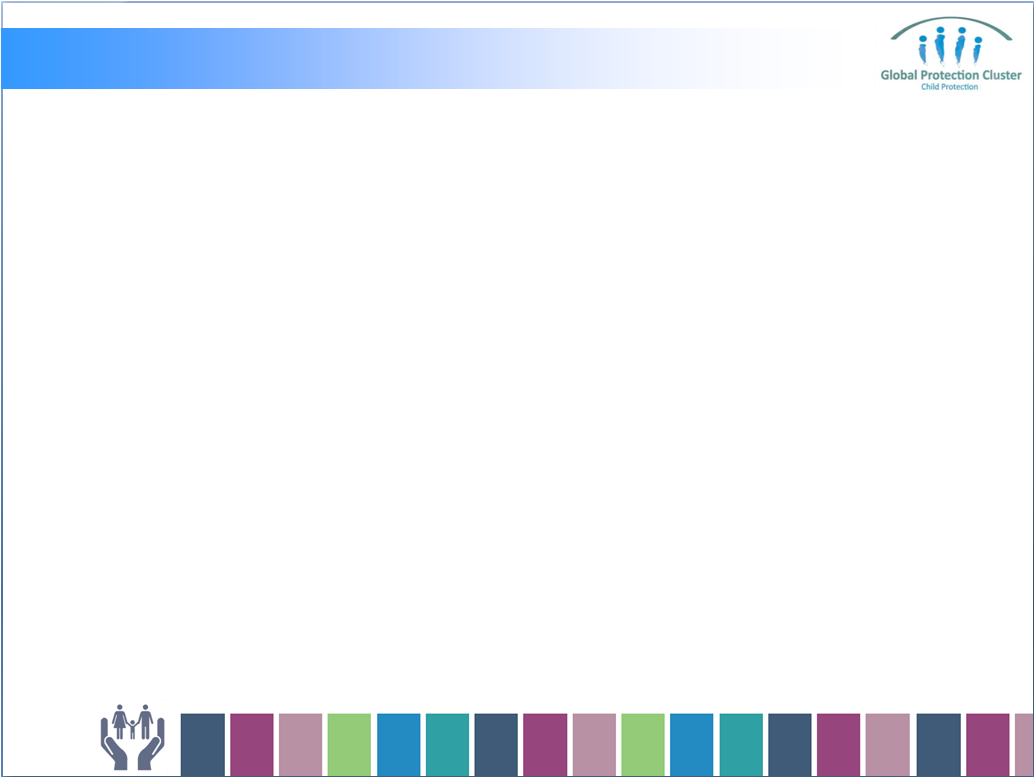 CPMS Development Process
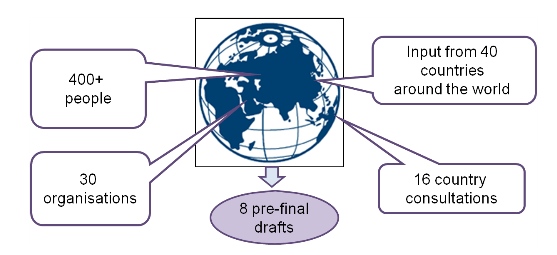 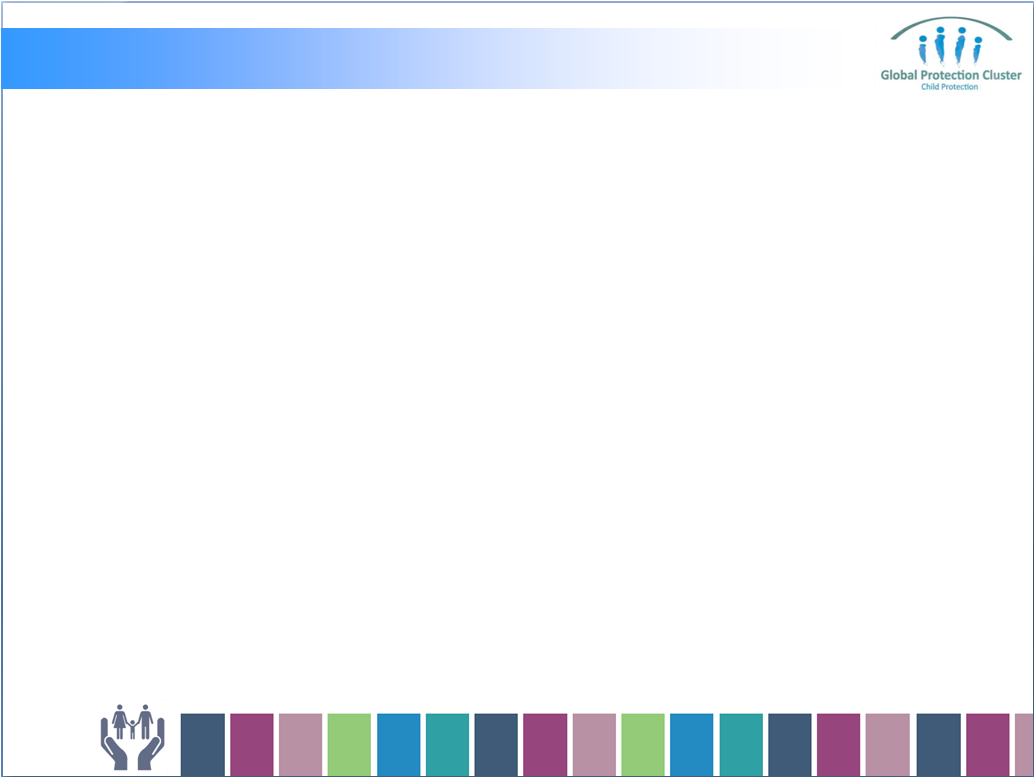 CPMS and other Humanitarian Standards
The Sphere Project, the ICRC Professional Standards for Protection, INEE Standards, HAP and others help humanitarian actors to improve quality and accountability in Humanitarian Response.
The CPMS became companion to Sphere Standards in May 2013.
Sphere Companion Standards:
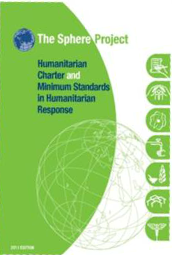 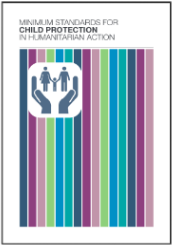 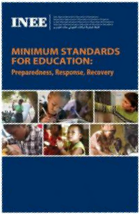 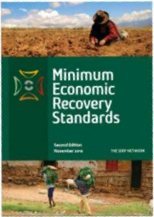 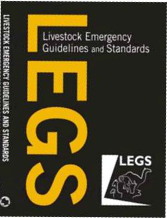 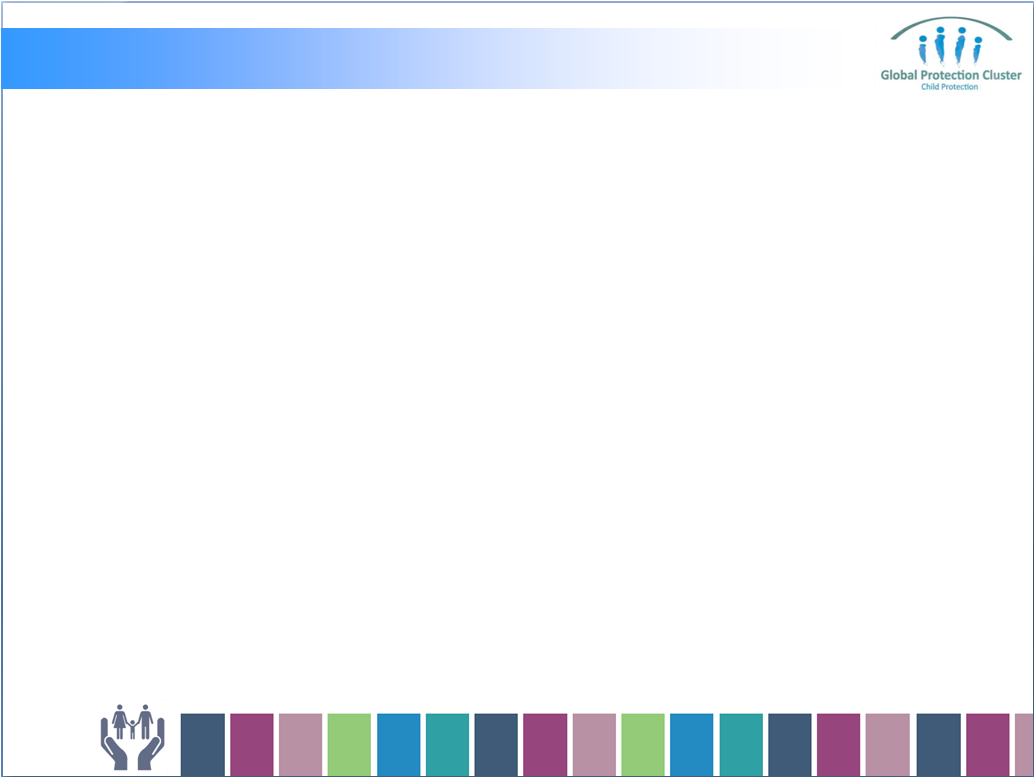 CPMS Objectives
Establish common principles and strengthen coordination amongst child protection actors.

Improve the quality of child protection programming to achieve greater impact for children.

Improve accountability within the child protection sector during emergencies.

Further define the professional field of child protection.

Make available good practice in child protection to date.

Enable better advocacy and communication on child protection risks, needs and responses.
[Speaker Notes: Read each objective and if possible give 1 or 2 simple examples based on past professional experience]
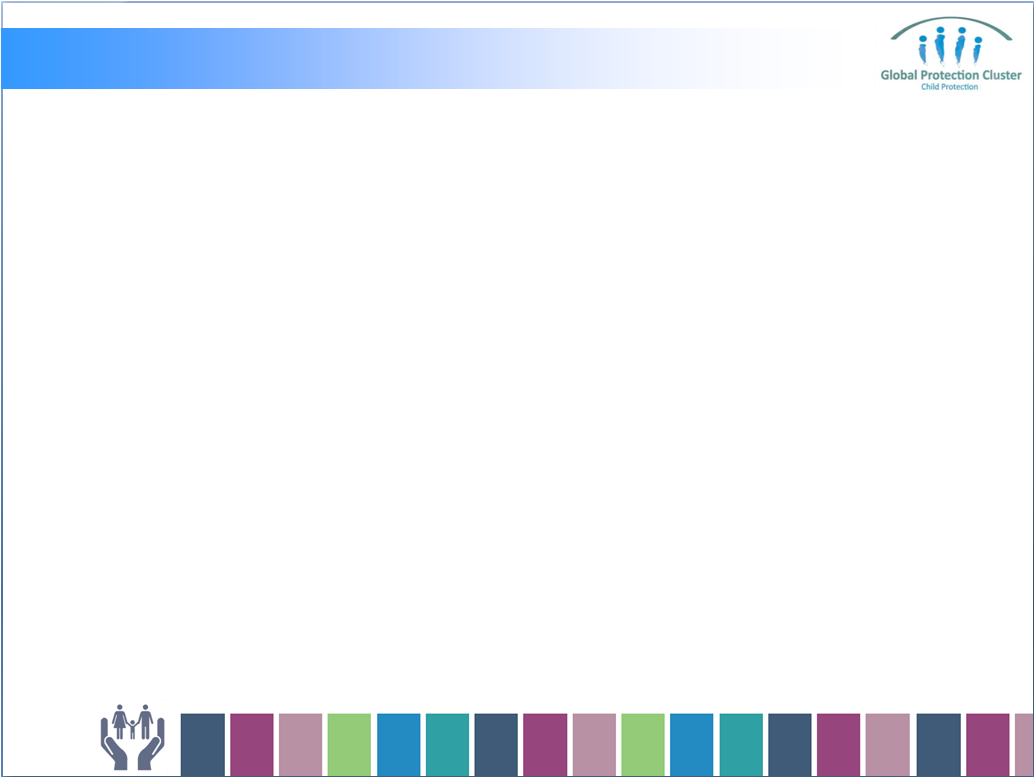 CPMS Structure
Introduction
CPMS follows the Sphere Standards’ format
Standard (one phrase)
Key Actions
Indicators
Guidance Notes
References
[Speaker Notes: The CPMS references and builds directly on existing guidelines such as interagency guidelines on child friendly spaces, mental health and psychosocial support, unaccompanied and separated children, working with CAAFAG, etc. 
The CPMS will be available in French, Spanish, Arabic and English by the end of 2013.  The English and French versions are already available (July 2013).]
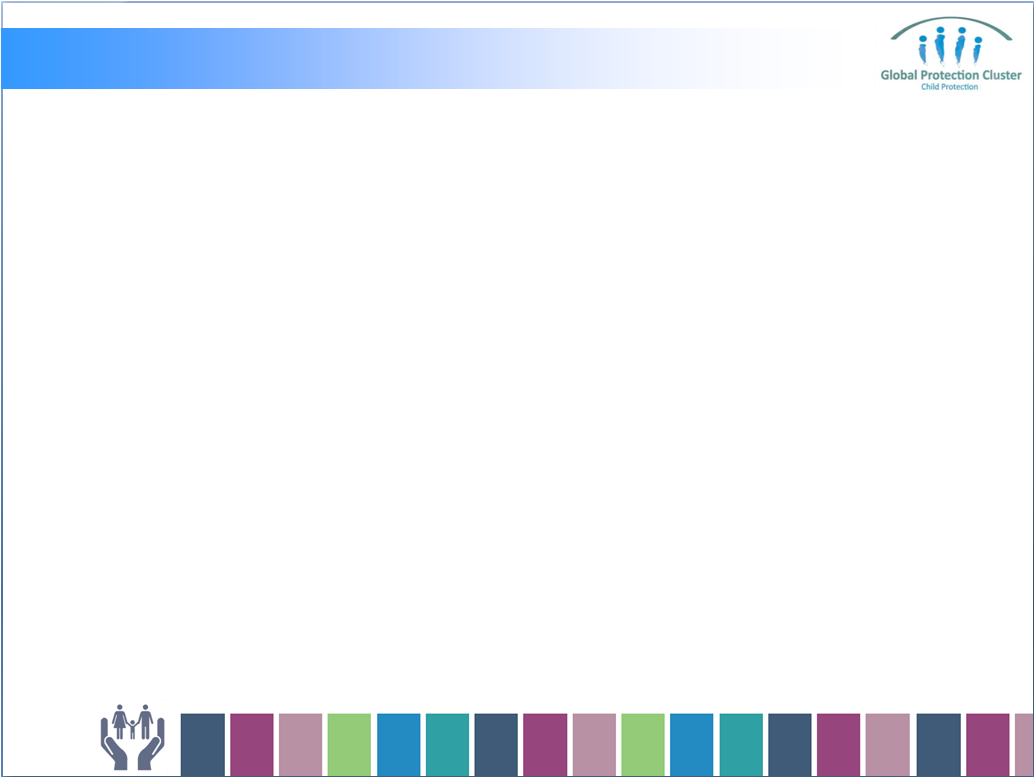 CPMS Foundations
10 key Principles
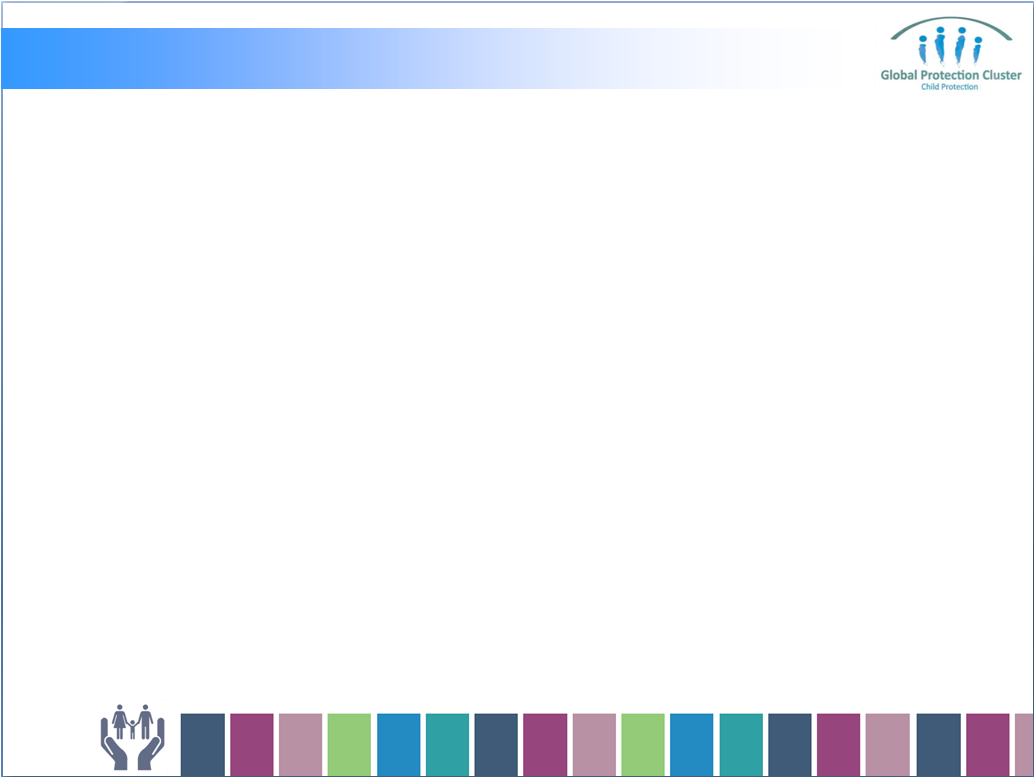 What is a minimum standard?
Agreed universal benchmarks to be achieved or aspired to without being altered.

A common agreement of what needs to be achieved and adequate quality.

Some Standards will need to be prioritized or phased, depending on the starting point in the context.

Some Standards will not be relevant for a particular context.
[Speaker Notes: Depending on the context, child protection may be strong or weak prior to the emergency. In contexts where child protection was weak, the minimum standards served as goals to work towards. It may not be possible to achieve them all at once.
Relevance – for example, the Standard on children associated with armed forces and armed groups will not be applicable to a context where recruitment of children does not occur.]
[Speaker Notes: If the participants have hard copies of the CPMS, please refer to the back cover.
The handbook itself can seem large but each of the 26 Standard is an average of 6 pages.
3. See following slides for all Standards.  Recap here:
Standards to ensure a quality child protection response
Standard 1	Coordination	
Standard 2	Human resources	
Standard 3	Communication, advocacy and media	
Standard 4	Programme cycle management	
Standard 5	Information management	
Standard 6	Child protection monitoring
Standards to address child protection needs		
Standard 7	Dangers and injuries	
Standard 8	Physical violence and other harmful practices	
Standard 9	Sexual violence	
Standard 10	Psychosocial distress and mental disorders	
Standard 11	Children associated with armed forces or armed groups	
Standard 12	Child labour	
Standard 13	Unaccompanied and separated children
Standard 14	Justice for children	
Standards to develop adequate child protection strategies
Standard 15	Case management	
Standard 16	Community-based mechanisms
Standard 17	Child-friendly spaces	
Standard 18   Protecting excluded children		 
Standards to mainstream child protection in other humanitarian sectors	
Standard 19	Economic recovery and child protection
Standard 20	Education and child protection	
Standard 21	Health and child protection	
Standard 22	Nutrition and child protection	
Standard 23	Water, sanitation and hygiene (WASH) and child protection
Standard 24	Shelter and child protection
Standard 25	Camp management and child protection	
Standard 26	Distribution and child protection]
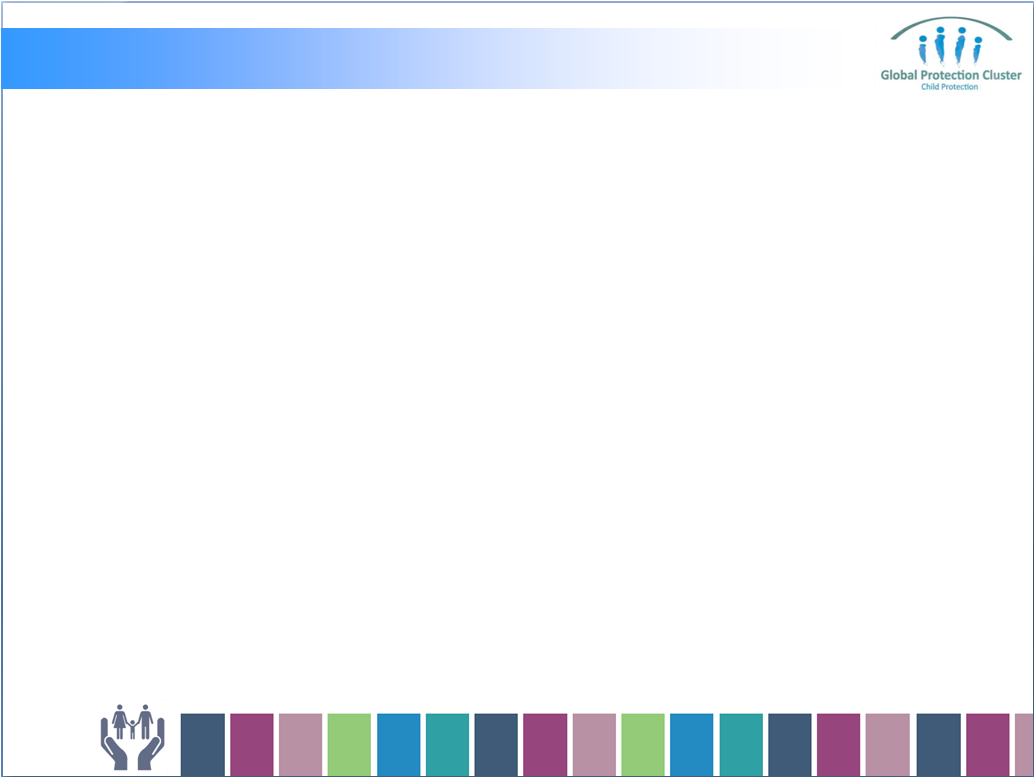 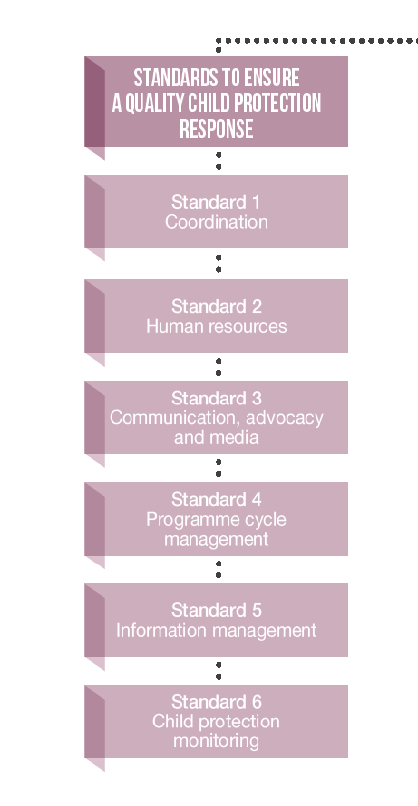 Standards to ensure a quality child protection response
Coordination

Communication, advocacy and media

Human Resources

Programme cycle management

Information management

Child Protection Monitoring
[Speaker Notes: This group of Standards look at systems that support programming and have major impact on the quality of the responses.
These Standards do not aim to replace the existing policies and tools on these issues, but rather to provide a child protection-oriented view of each area of work.]
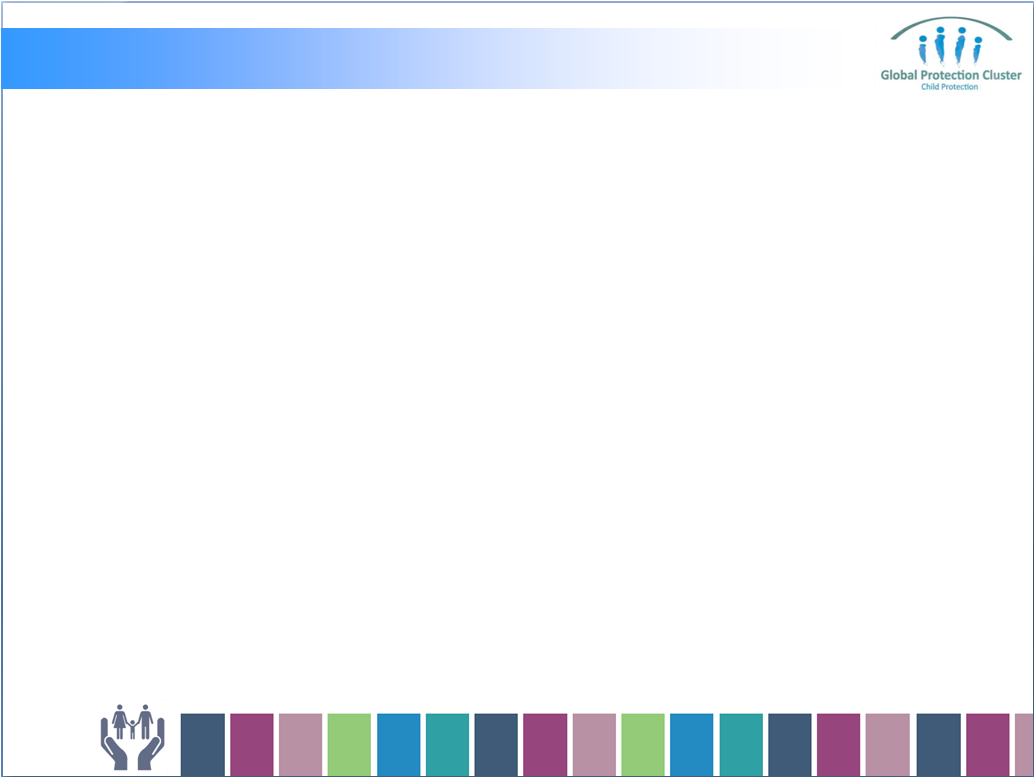 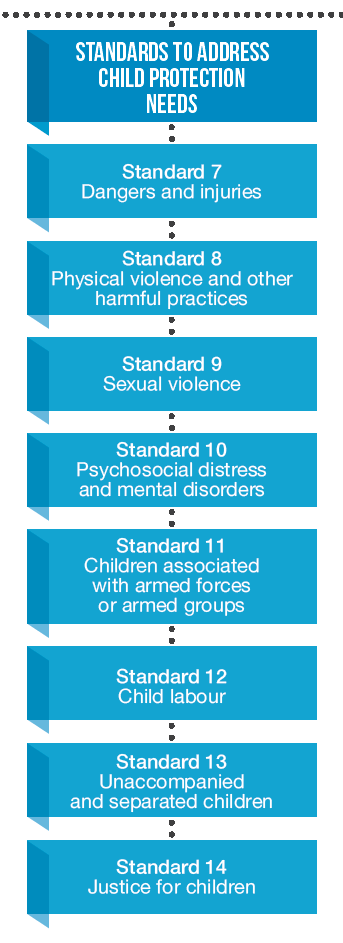 Standards to address child protection needs
Dangers and injuries

Physical Violence and other harmful practices

Sexual Violence

Psychosocial distress and mental disorders
Children associated with armed forces or armed groups

Child labor

Unaccompanied and separate children

Justice for children
[Speaker Notes: This group of standards cover the core critical issues in child protection in emergencies.  
Some of the areas are more developed within the child protection sector (CAAFAG, UASC) while others where have little existing interagency guidance and tools (justice for children in emergencies, physical violence and other harmful practices).   Through promotion of the CPMS, it is hoped that these areas will be able further strengthened.]
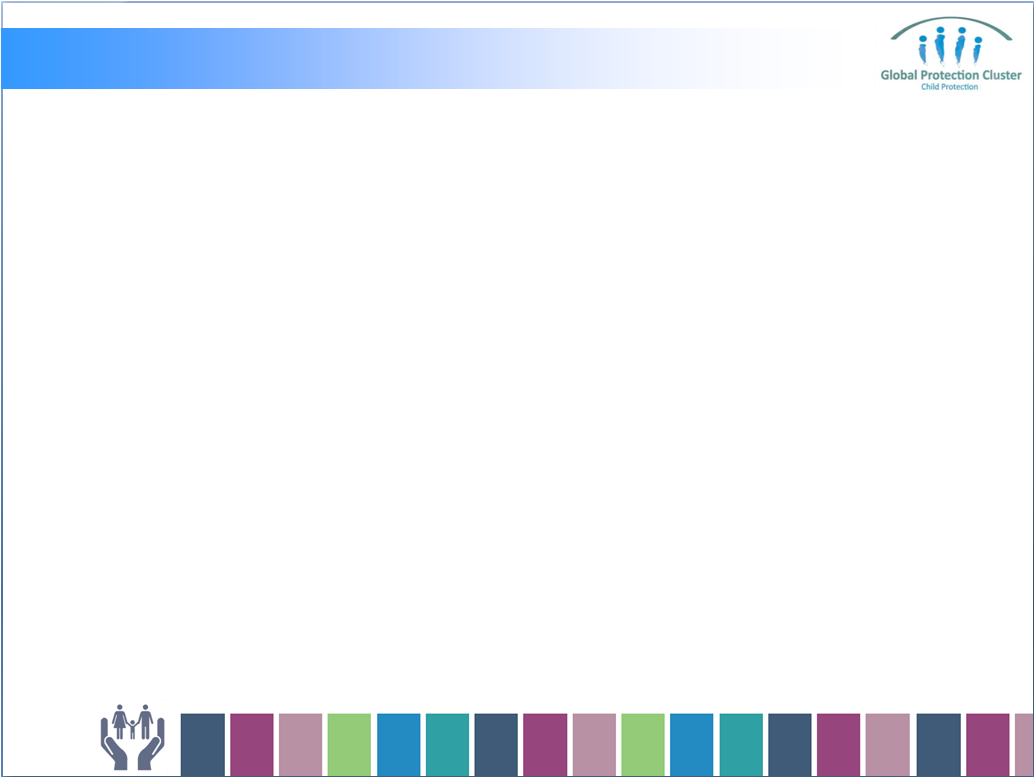 Standards to develop adequate child protection strategies
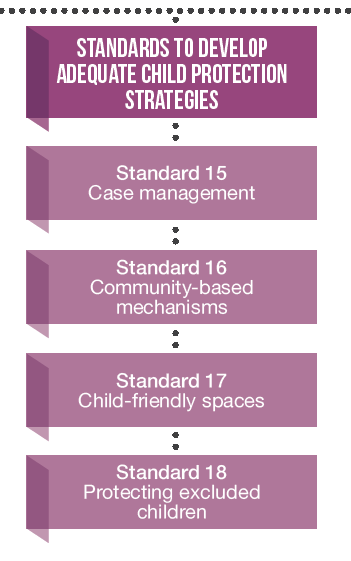 Case Management

Community-based child protection mechanisms

Child-friendly spaces

Protecting excluded children
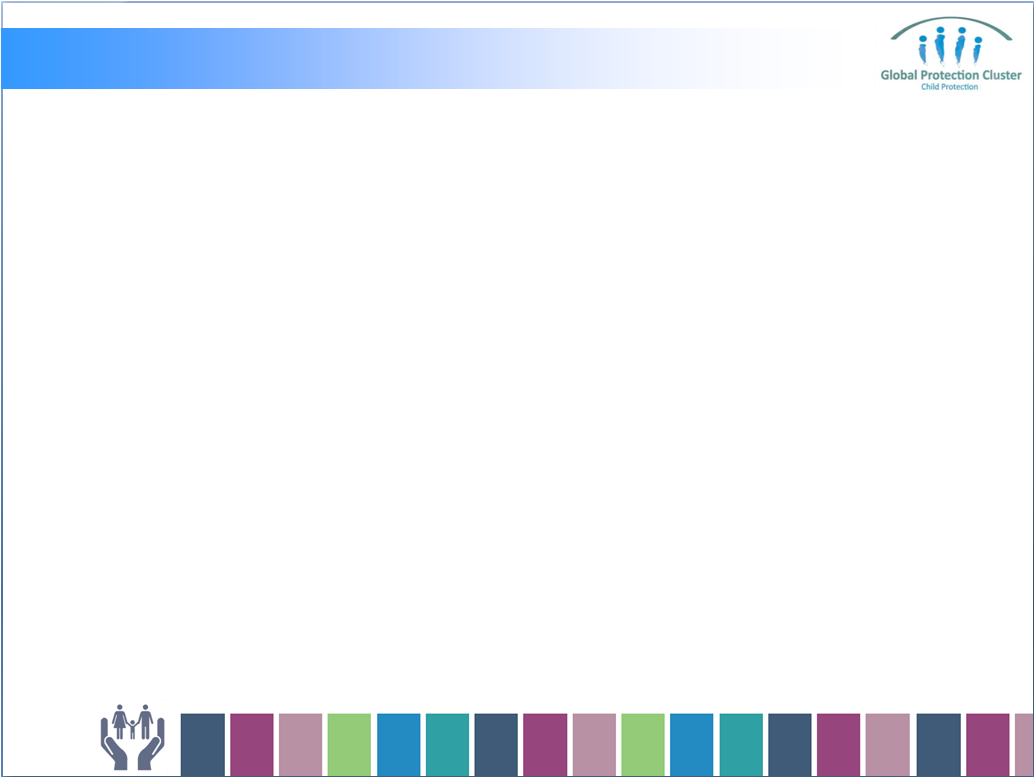 Standards to mainstream Child Protection in other Humanitarian Sectors
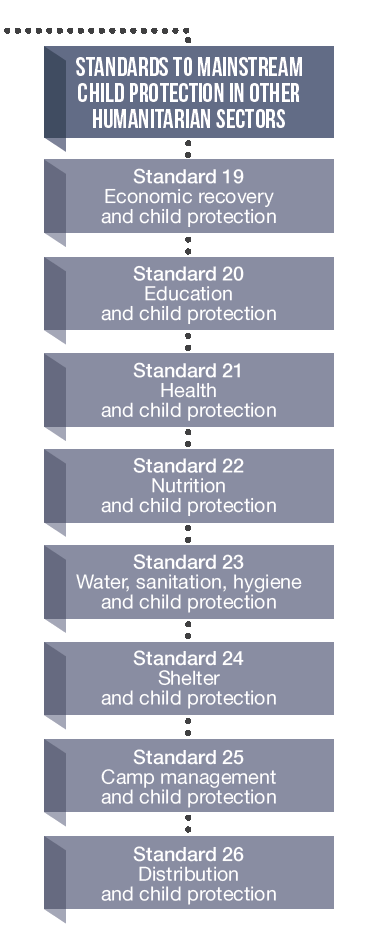 Economic Recovery
Education
Health
Nutrition
WASH
Shelter
Camp Management
Distribution
and Child Protection
[Speaker Notes: Mainstreaming standards focus on how child protection and the eight different sectors can work together to ensure children are protected in all humanitarian interventions.   The main actions section is broken into two sections on what the other sector (Economic recovery, education, etc.) can do and what child protection actors can do.   These Standards need to be shared with workers in other sectors to be achieved.]
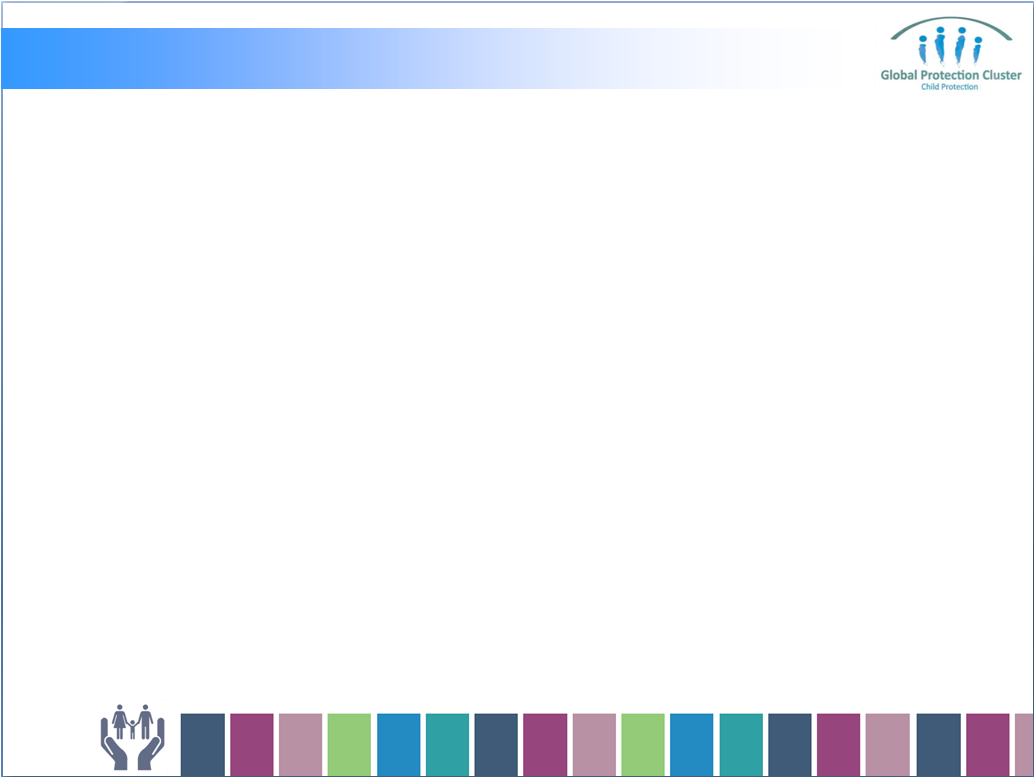 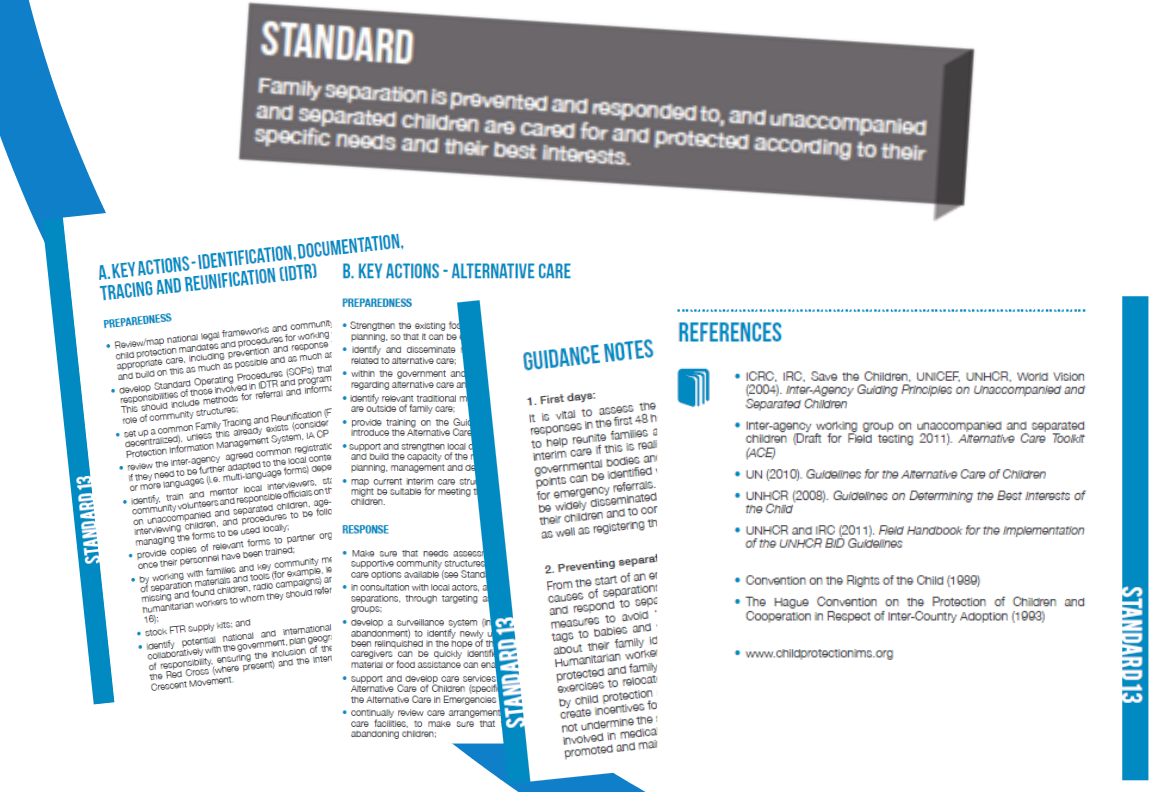 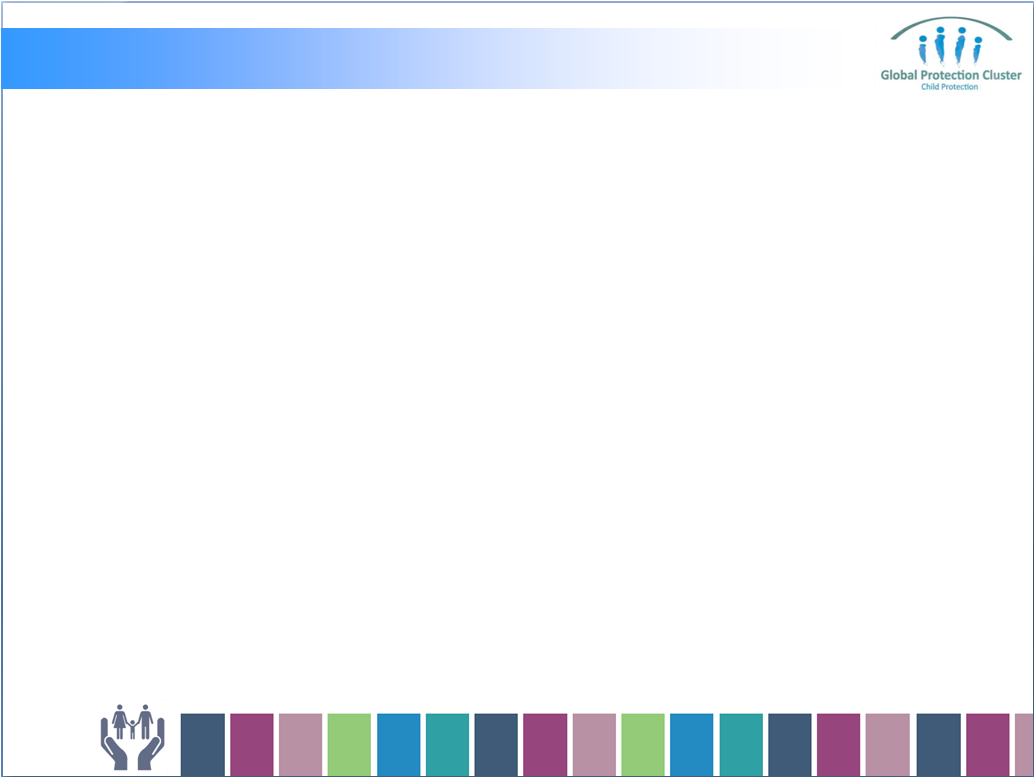 Who are the standards intended for?
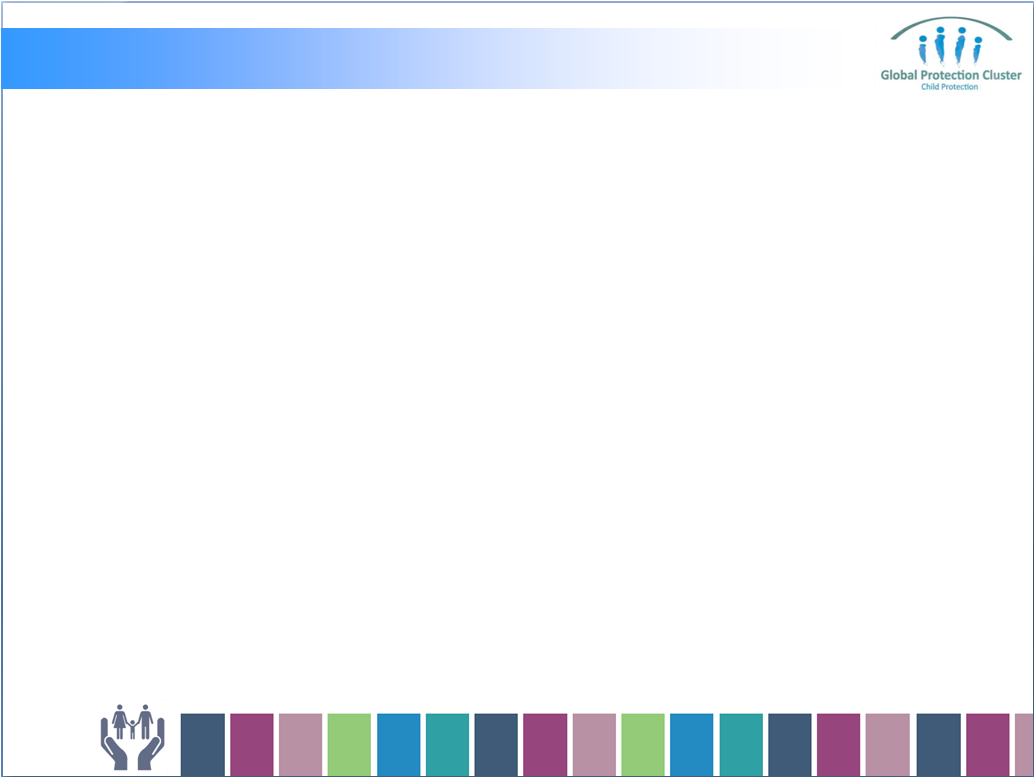 How can the CPMS be used?
To plan and cost humanitarian interventions
To induct and train new staff or partners
As self-learning tool and reference text
To establish common and measurable expectations
To enable advocacy on child protection issues, and to brief decision-makers on child protection
To establish agreement on common principles between different actors
0
To monitor and evaluate the allocation of funding
To enable those working in other sectors of humanitarian action to protect children better
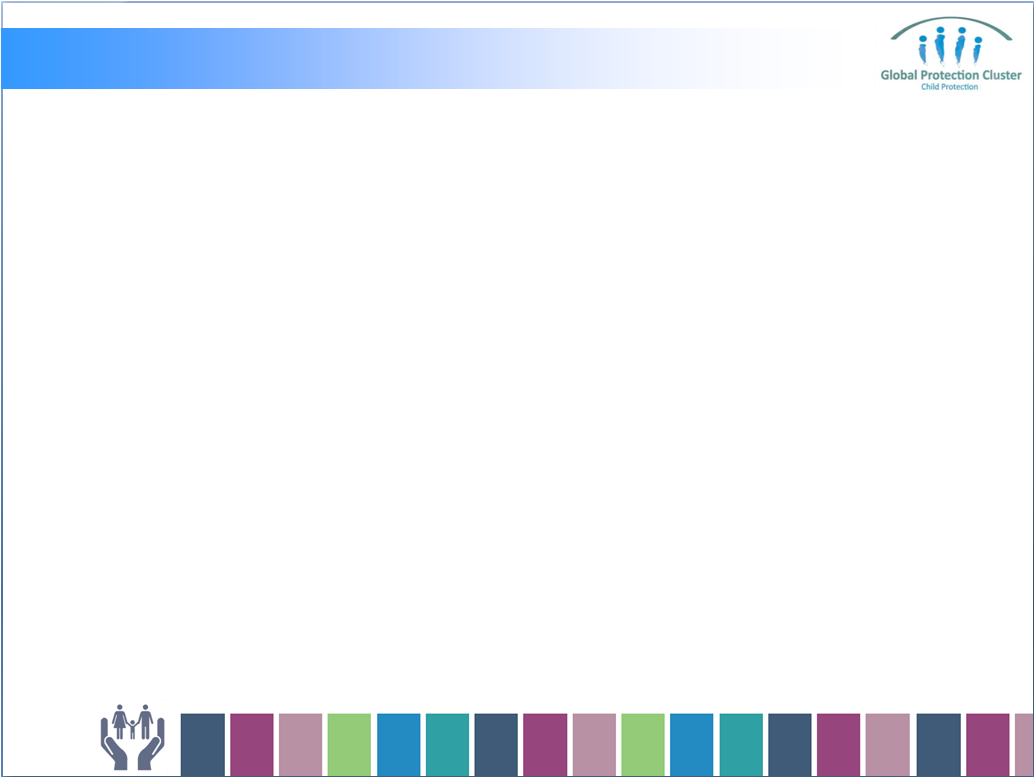 Implementation of the CPMS 2013-2015
Activities at National/Local Levels
Raise awareness – launch events, discussions

Contextualize the Standards in countries

Build capacity of all users (CP and other sectors)

Integrate CPMS in strategies, work plans and monitoring and evaluation tools

Provide feedback on the use and areas for improvement of the Standards

Translate the Standards into other languages
[Speaker Notes: 1. The list suggests activities that can be organised at national and local levels as well as regional.   
2. Launch events can take whatever form the country finds best suited to raising awareness among all users – government, local civil society, national and international NGOs, UN agencies, community leaders and donors.
3.  Contextualisation means adapting the Standards to fit the context by making them more specific. Contexualisation should be an interagency undertaking that identifies the priority problems and Standards in the specific context and develops specific goals in relation to the general Standard. 
3. Examples of using the CPMS in guidelines and strategies are available on the CPMS webpage – cpwg.net/minimum-standards
4. A feedback form on the Standards will be available on the cpwg.net webpage by August 2013, surveys will be conducted at the end of 2013 and consultations will be held in selected countries in 2014. 
5. Translation of the CPMS is essential for all stakeholders to be able to use the Standards and for contextualisation to take place.  Guidelines for translating the CPMS are available on the CPMS webpage.]
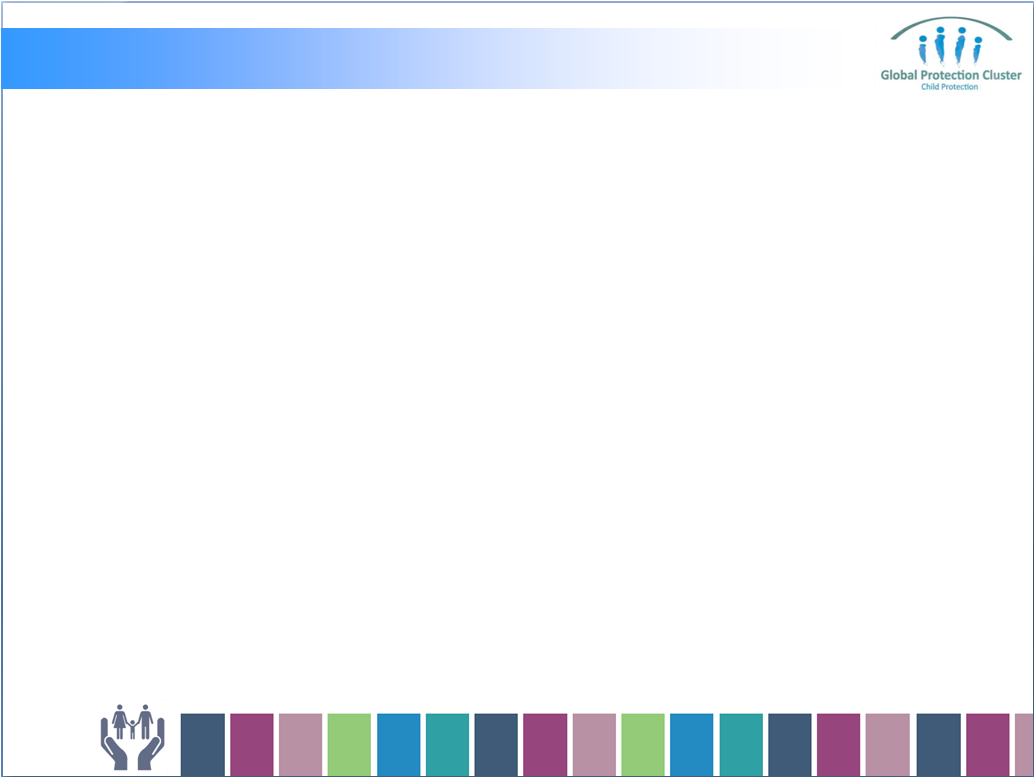 Implementation of the CPMS 2013-2015
Global Level Support
Financial and  technical support for regions and countries to carry out awareness raising and capacity building activities

Technical support for contextualization

Development of adaptable capacity building and communication materials

Monitor the use and application of the Standards

Ensure Standards exist in 4 major languages
[Speaker Notes: 1. The global implementation plan for 2013-2015 is available and addresses three main areas – dissemination and awareness raising on the Standards, capacity building to apply the Standards (resource development and provision of technical human resource support) and promotion of institutionalisation of the Standards (integrating the Standards into agency policies and procedures).
2. Capacity building materials will include guidance support on response monitoring, overview training for field staff on how to use the CPMS, guidance on contextualising the CPMS to your context and mainstreaming briefing notes and case studies. 
3. The CPMS will be available in French, Spanish and Arabic by end 2013.  Support for other language translations is possible.]
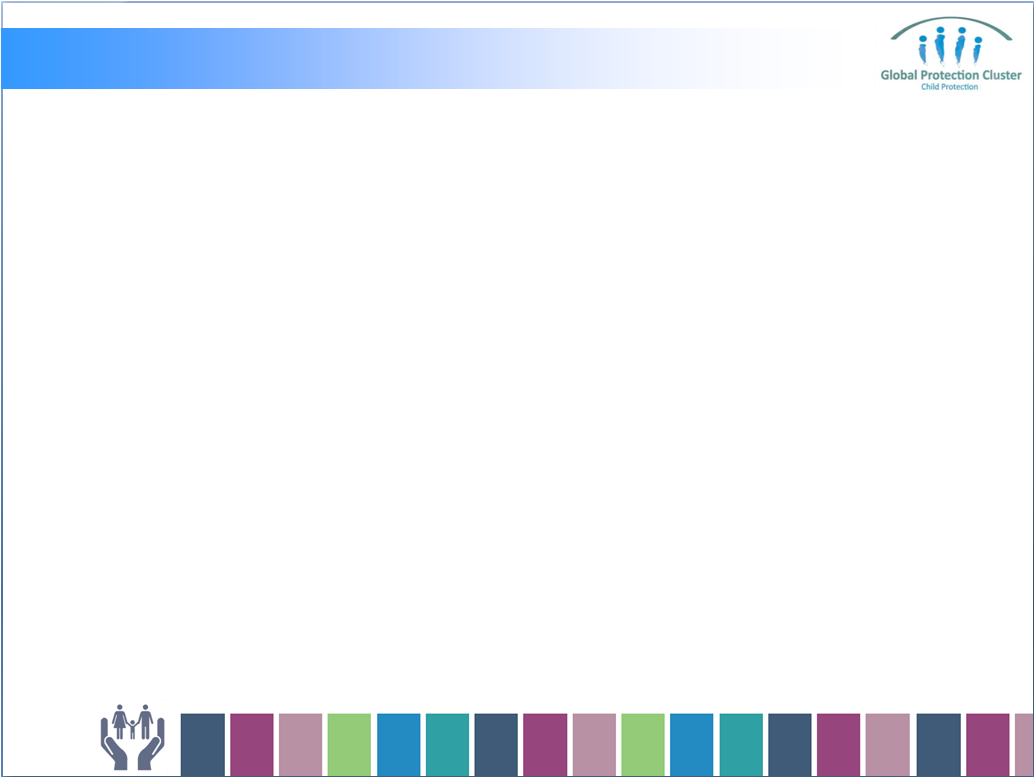 This is Samira – Overview of what the CPMS are about
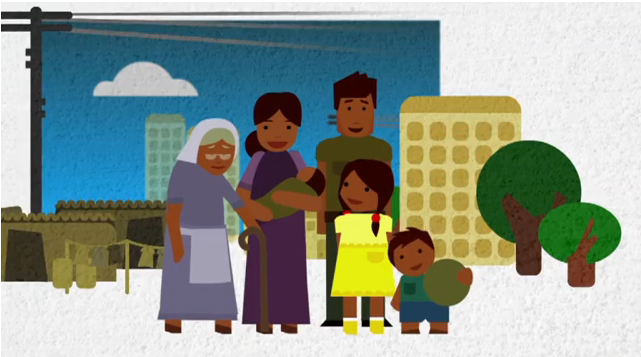 English
Español
العربية
Français
[Speaker Notes: Show the video
Child Protection in Emergencies is the prevention of and response to abuse, neglect, exploitation and violence against children – both in
	Preparedness and Response. 
3.   It is NOT the more general protection of Rights (such as a child’s right to education etc). 
As we see in the video, emergencies due to natural disasters OR conflict have devastating effects on children’s lives. Children can be killed or             
	injured, separated from their families, recruited into armed forces, sexually abused and trafficked
This video is available at cpwg.net or CPWG YouTube page and is currently available in English, Spanish, French, Urdu, Pashto and Sindhi. 
	http://www.youtube.com/user/aliochasalagnac?feature=watch]